Bekezdésformázás
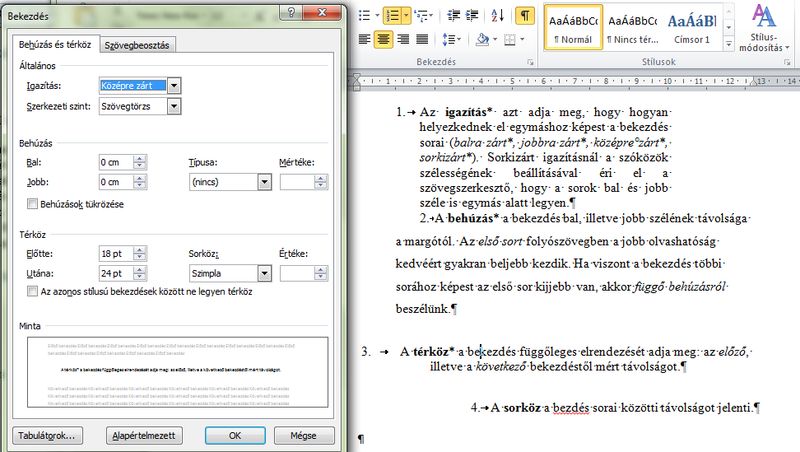 Fűrész Attila
Salamon Róza (felkészítő tanár)
8.A
Dr. Török Béla Óvoda, Általános Iskola, Speciális Szakiskola, Egységes Gyógypedagógiai Módszertani Intézmény, Diákotthon és Gyermekotthon
Budapest Rákos patak utca 101.
Bevezetés
Minden bekezdés egyedileg formázható.
 Ha új bekezdést csinálunk, akkor amit formáztál továbbítódik, hat a következő bekezdésre is.
 A bekezdésformázások egy teljes bekezdésre vonatkoznak. Egy bekezdés az ENTER billentyű két leütése között található szövegrész a formázott bekezdéssel megy tovább.
Bekezdésformázás menü(tömören)
A bekezdésformázás menüben:
igazítás
A behúzás 
 Térköz
Sorköz
Szövegbeosztás
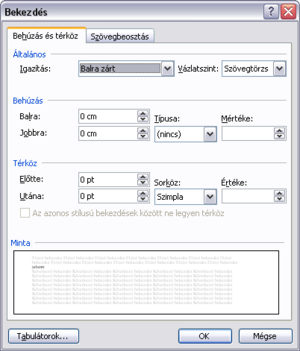 Igazítás
A bekezdés sorait a margóhoz képest tudom igazítani. A bekezdés lehet jobbra zárt, balra zárt, középre igazított, sorkizárt (kiegyenlített).
A leggyakrabban használt igazítások megtalálhatók az eszköztáron, vagy a Formátum menü Bekezdés parancsával állíthatjuk be.
Behúzás
A margótól mért távolságot (bal, jobb) segít beállítani. Lehet negatív érték is, ezt kiengedésnek hívjuk. Ehhez van az első sor és a függő behúzás,
Első sor: mezőben beállított értékkel beljebb kezdődik a többi sorhoz képest Függő sor: a bal oldali behúzásnál kezdődik, a többi sor a mérték mezőben beállított értékkel beljebb kezdődik. 
A behúzást módosíthatjuk a vonalzón lévő jelek húzásával is.
Térköz és sorköz
A bekezdés utáni és előtti távolság, jelentheti a mért távolságot is, a bekezdés sorainak távolságát: a sorközt is.
A sorköz: A sorok alja közötti távolság. A sorközt időnként térköznek is nevezik. Ez határozza meg a bekezdés sorai közötti függőleges távolságot. Az alapértelmezés az egyes sorköz, azaz a térköz helyet biztosít a sorban található legnagyobb betűtípusnak, és ezen kívül tartalmaz még egy kis távolságot.
Szövegbeosztás
fattyú- és árvasorok: beállításával azt lehet elkerülni, hogy a bekezdés első sora egy oldal utolsó sorában szerepeljen (árvasor), ill. hogy az utolsó sor átkerüljön egy új oldal elejére (fattyúsor).        Együtt a következővel: az aktuális és a következő bekezdés egy oldalon marad (pl.: címeknél alkalmazzuk)        új oldalra: az adott bekezdés mindig új oldal tetején fog kezdődni.
A bevezetéseket formázó eszköztárral vagy a menüből, azaz szegély és mintázat segítségével lehet bekeretezni. 
Bekezdésformázás másolás a mintabekezdés kijelölése után lehet, a Standard eszköztár formátumfestő gombjával, billentyűzettel
 (Ctrl + Shift + C, majd Ctrl + Shift + V)
Bekezdések formázási sorrendek, illetve lehetőségek:
1. Igazítások: Balra, Jobbra, Középre, Sorkizárt2. Térköz állítása 3. Sorköz állítása 4. Behúzások: Függő, Első sor behúzás 5. Felsorolás és számozás 6. Tabulátor beállítások 7. Szegély és mintázat
Bekezdésformátumok beállítása
A bekezdés formázása előtt vagy elhelyezzük a kurzort a bekezdésben, vagy kijelöljük az egész bekezdést.
Az eszköztár ikonjai lehetőséget kínálnak a gyors formázásokra.
A menü Segítségével a megfelelő értékeket pontosan is beállíthatjuk
A bekezdések elrendezésére vonatkozó beállításokat a Formátum menü Bekezdés parancsával adhatjuk meg. A bekezdések elrendezésével kapcsolatos legáltalánosabb formátumokat a Behúzás és térköz fülön találjuk.
Szimbólumok
Szimbólumok beillesztése:
A billentyűzetre csak a leggyakoribb karakterek kerülnek, mint például az @? $ stb.
Azokat a karakterek, melyeket a billentyűvel nem tudunk előhozni, azt szimbólumoknak nevezzük. A szimbólumok létrehozása a szövegszerkesztőbe a beszúrásban található, vagyis menüponttal, vagy ALT GR gomb lenyomás mellet a numerikus billentyűn írjuk be.
A szimbólumok táblázatát a beszúrás menü Szimbólum vagy Különleges karakterek pontjával érhetjük el.
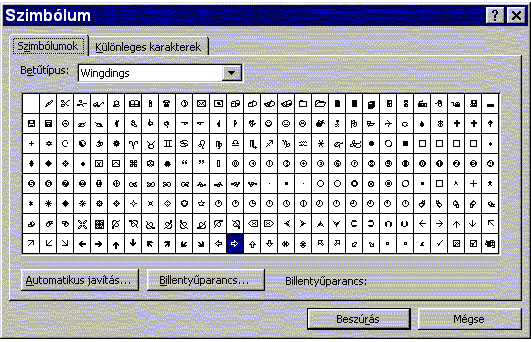 Források
Szöveg:
http://szt1.szt.vein.hu/~bolecz/wordoktseg/bekezdes.htm
Kép:
www.angela.sulinet.hu/hz/info_9/